Market Failures
ASYMMETRIC INFORMATION
HL Only
2.10
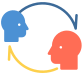 Copyright Bananaomics
A Problem With The Free Market
Information . . . 
The free market assumes that consumers and producers are rational, profit/utility-maximizing and that both parties have perfect information.
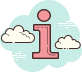 However, all parties typically don't have perfect information. . .
Copyright Bananaomics
Terms to Know
Asymmetric Information
Where one party in an economic transaction has to more or better information than another. Information is not symmetrical (the same for each side)
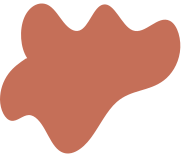 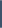 Copyright Bananaomics
Two Types of Asymmetric Information
Adverse Selection
A situation where one participant has more information than another before the transaction occurs.
 


Moral Hazard
A situation where one participant takes on more risk because they understand they will not pay the consequences of that risk. 

Unlike adverse Selection, the information only changes after the transaction has occured.
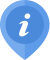 Copyright Bananaomics
Adverse Selection
A situation where one participant has more information than another before the transaction occurs.
 


Example: Used Car Market
Used Car Dealers are aware of which used cars are in good condition (A Peach/Plum) and which are in bad condition (A Lemon), but the buyer does not.
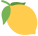 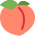 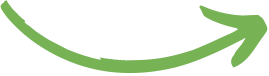 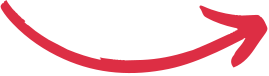 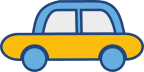 Copyright Bananaomics
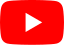 ASYMMETRIC INFORMATION - MARGINAL REVOLUTION UNIVERSITY
Copyright Bananaomics
Moral Hazard
A situation where one participant takes on more risk because they understand they will not pay the consequences of that risk.  
Remember: Adverse Selection takes place before the transaction while Moral Hazard takes place after.
 
Example: Car Insurance
Drivers with insurance may feel more at ease when they have insurance because if they are involved in an accident, they only pay a fraction of the costs. This may encourage drivers to engage in more risky driving
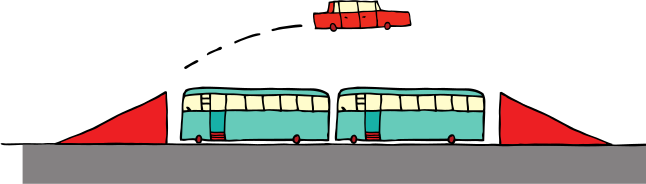 Copyright Bananaomics
Practice
Determine whether the following scenarios are Moral Hazard or Adverse Selection:

A doctor recommending a treatment.
A business student applying to a computer science internship knowing they will not be good at it.
Someone taking out a loan with no limit.
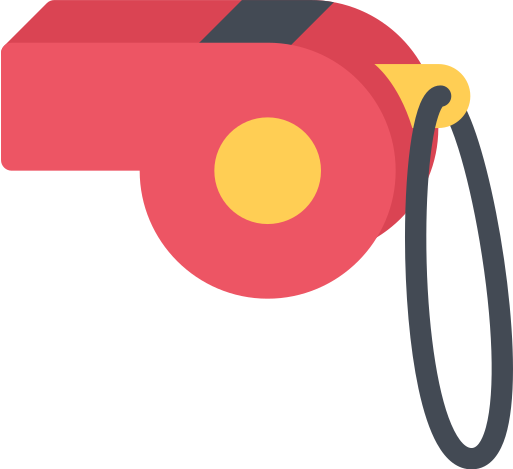 Copyright Bananaomics
Practice
Determine whether the following scenarios are Moral Hazard or Adverse Selection:

A doctor recommends a treatment.
 Adverse Selection - the doctor has more information prior to treatment
A business student applying to a computer science internship knowing they will not be good at it.
Adverse Selection - the student has more information prior to the internship
Someone taking out a loan with no limit.
Moral Hazard - No-limit loans promote rash spending. Their are programs available for people in severe debt such as Bankruptcy and debt forgiveness.
Copyright Bananaomics
Responses to Asymmetric Information
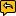 Copyright Bananaomics
How could the government intervene to correct  asymmetric market failures?
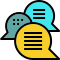 Copyright Bananaomics
Government Responses
Legislation
The government may try to ensure all parties have adequate access to information by legislation. 

Examples
Adding nutritional information and ingredients in food or drinks
Requiring health warnings on alcohol or cigarettes
Creating laws that make it illegal for customers to give false information (insurance)
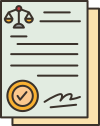 Copyright Bananaomics
Government Responses
Regulation
The government may try enforce monitoring of industries to reduce the impact of the market failure. 

Examples
Financial regulations for financial corporations
Stock market regulations
Regulations to provide information
Public Health Campaigns
Information about city planning or disturbances
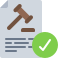 Copyright Bananaomics
How could people or firms respond to correct  asymmetric market failures?
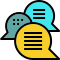 Copyright Bananaomics
Private Responses
Firms may choose to implement changes to improve information symmetries.

Signaling
When participants have more information communicate the information to the other party.

Signaling is always done by the participant with more information.

Examples: When hiring staff, employers ask people for their skills via a Resume/CV.
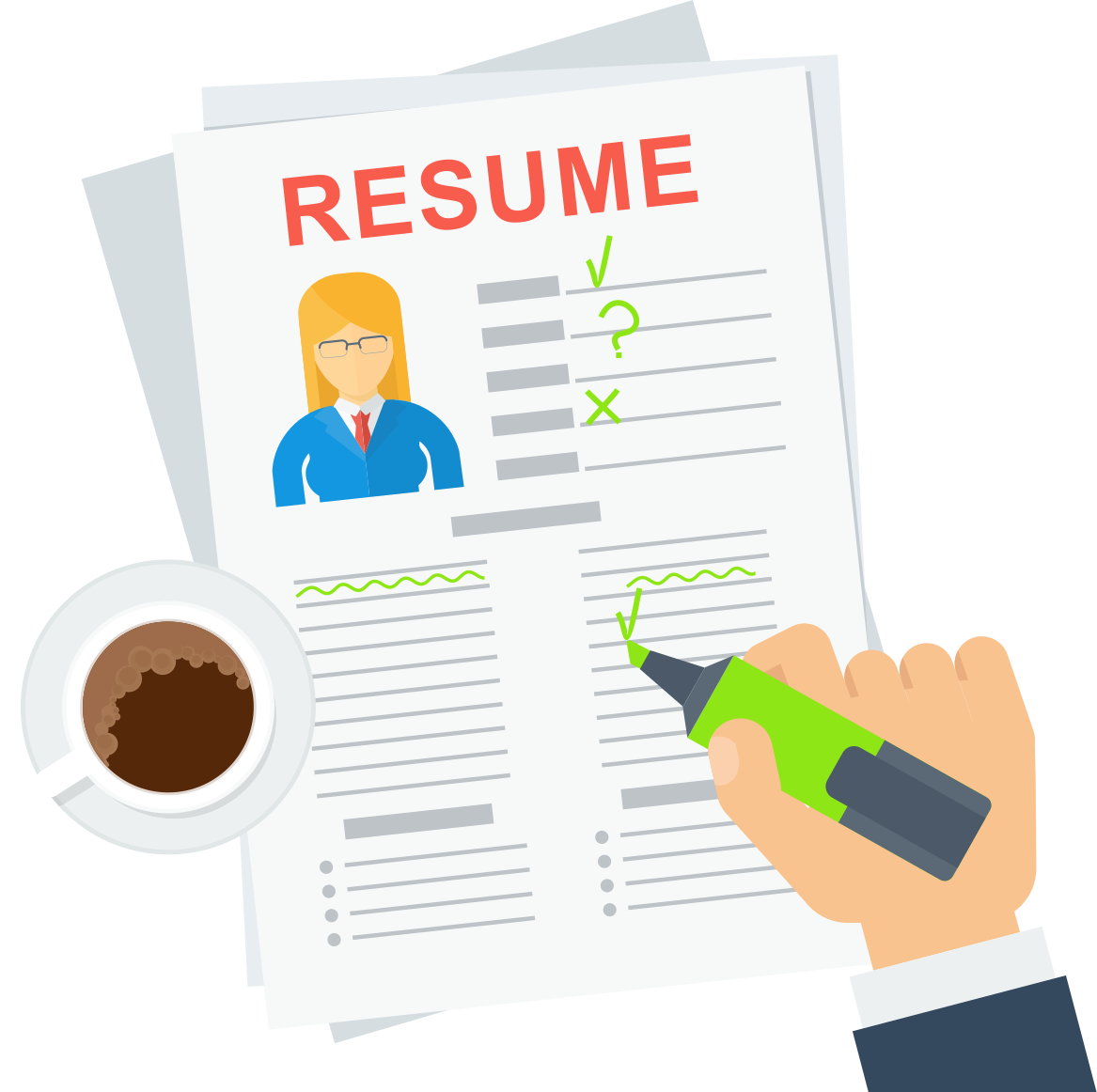 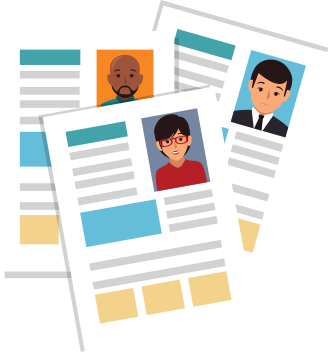 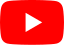 SIGNALLING - MARGINAL REVOLUTION UNIVERSITY
Copyright Bananaomics
Private Responses
Pros of Signalling
Cost-Effective 
Increases amounts of information to all participants
Improves efficiency
Cons of Signalling
False information
Time Consuming
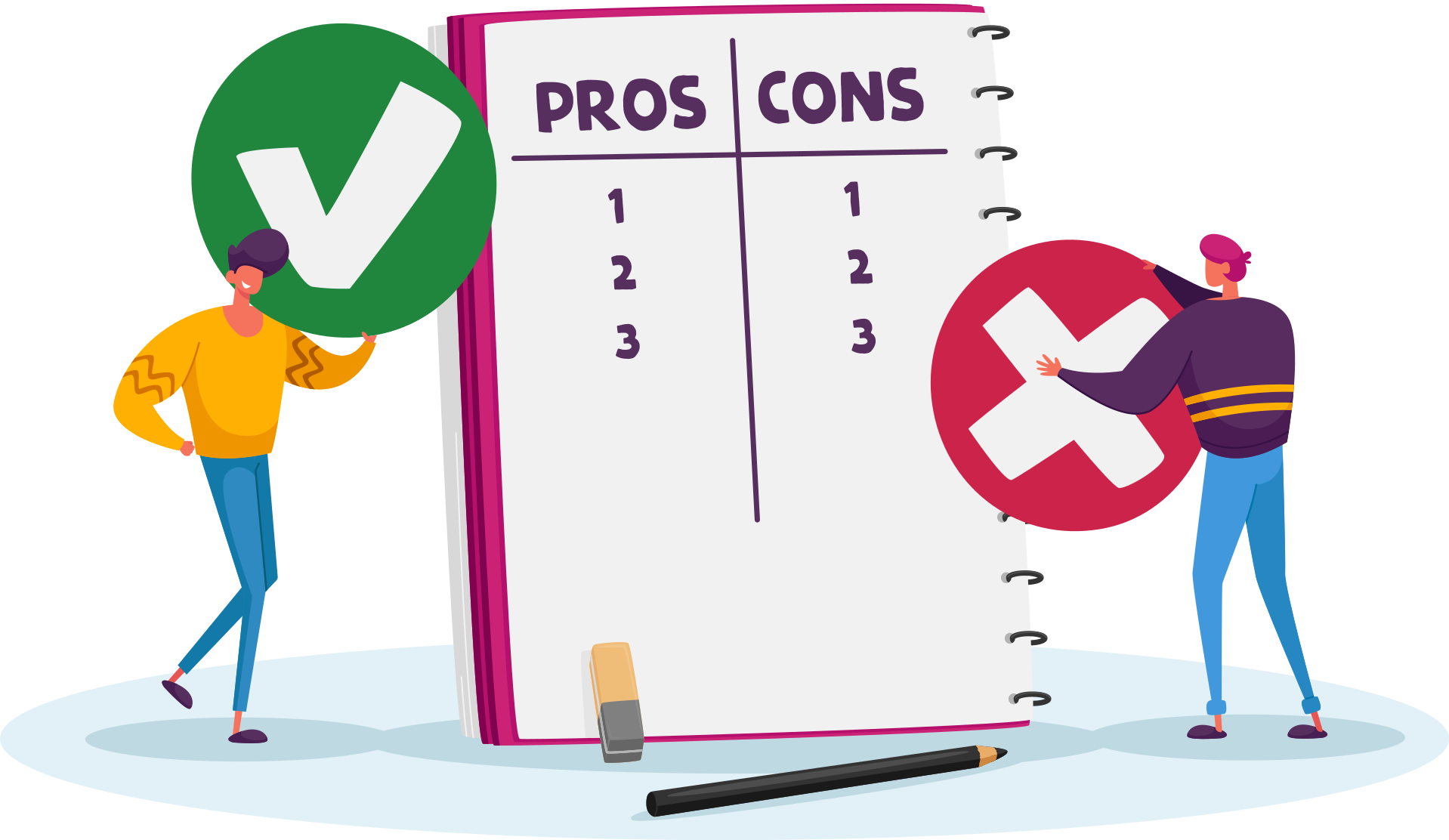 Copyright Bananaomics
Private Responses
Screening
When participants lack information force others to reveal information.

Screening is always done by the participant with less information.

Examples: With the same example of hiring, firms could require that all applicants have certain degrees, qualifications, or speak certain languages.
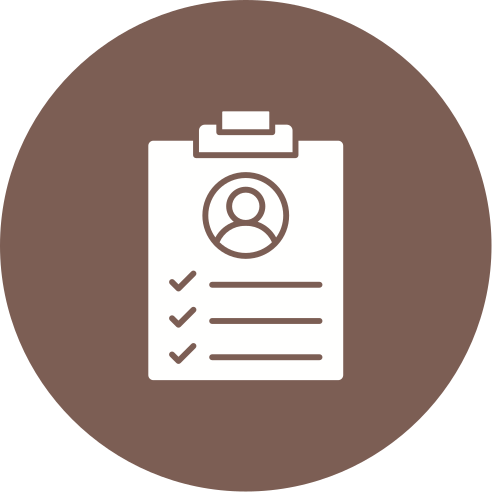 Copyright Bananaomics
Enjoying The Content?
Visit bananaomics.com to purchase package deals with discount prices!
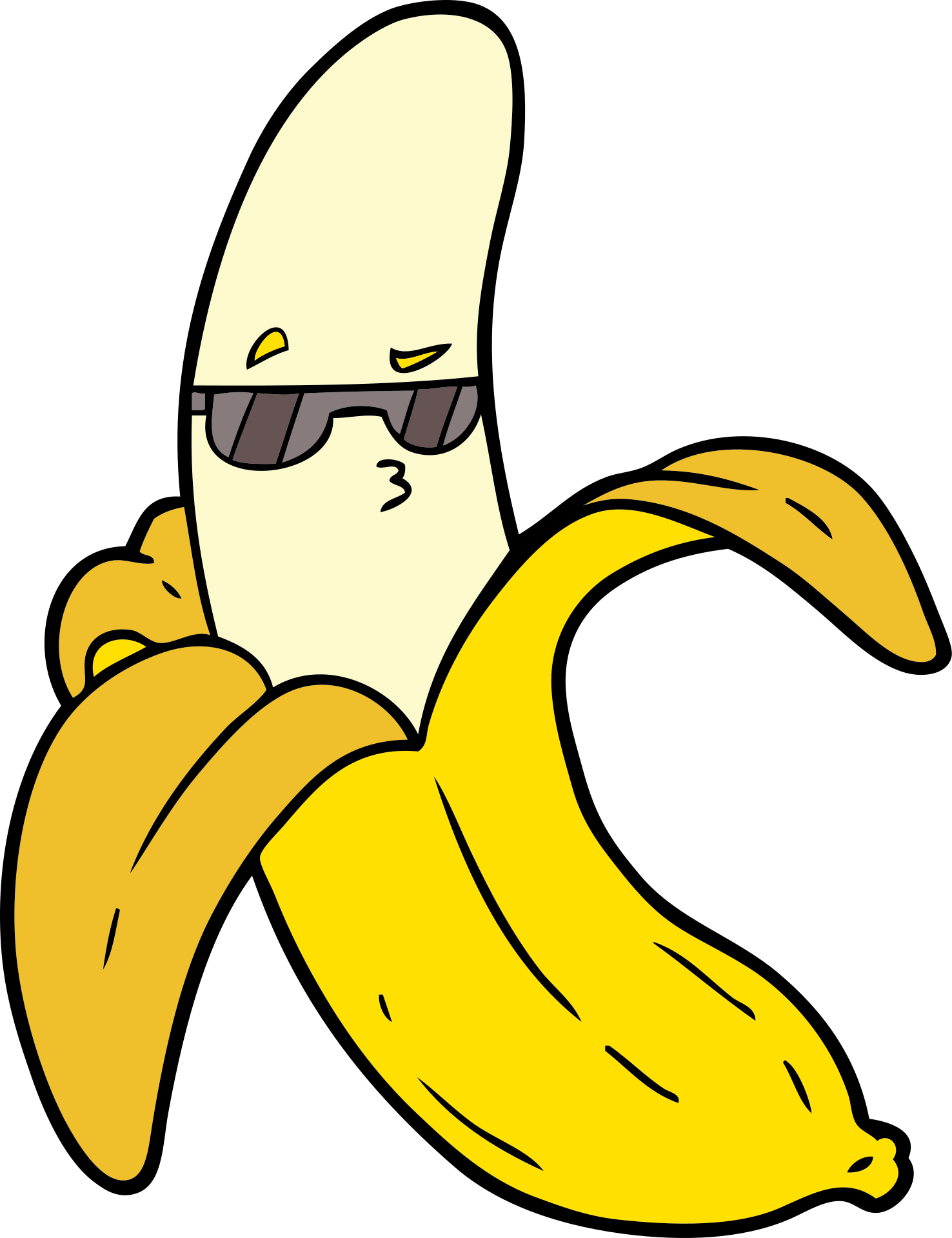 BANANAOMICS